«Индивидуальная траекторияпрофессионального самосовершенствования педагога»
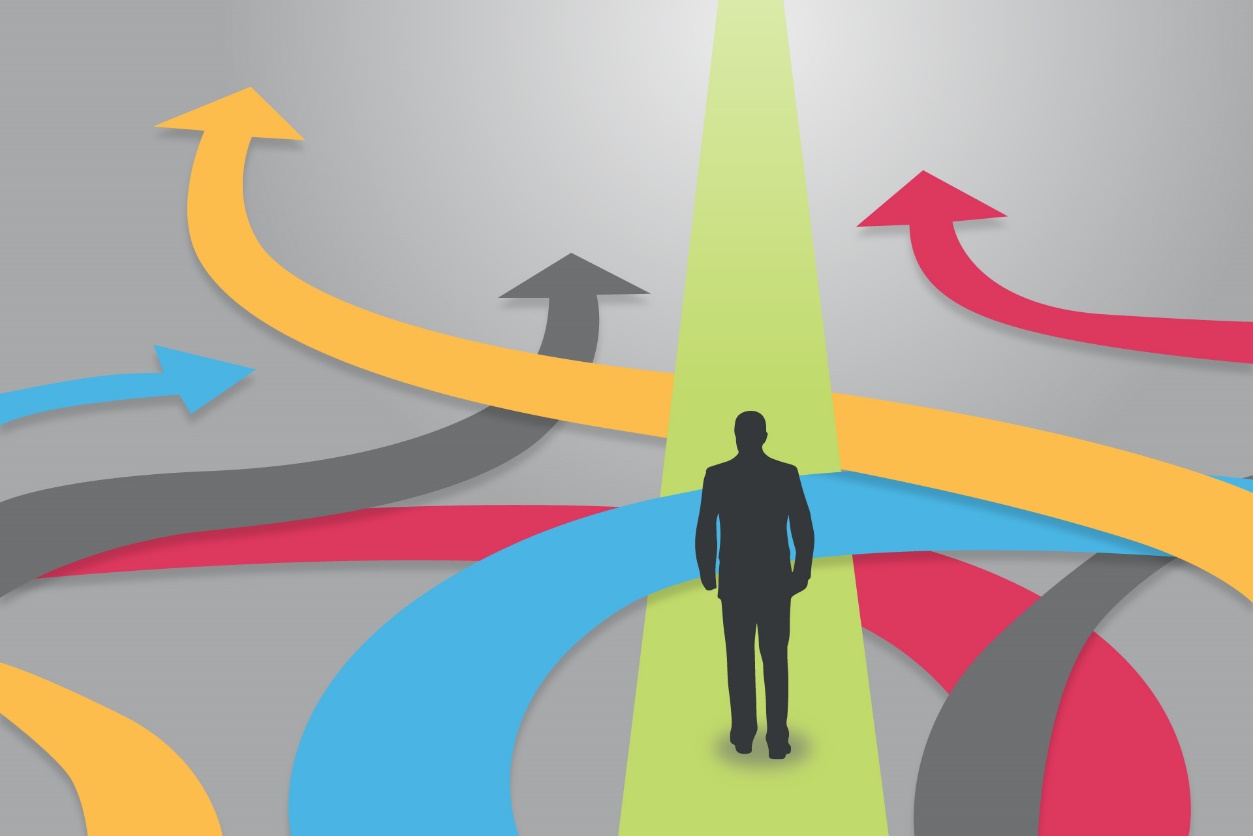 Учитель истории и обществознания:
Фошенко Наталья Николаевна
[Speaker Notes: Оригинальные шаблоны для презентаций: https://presentation-creation.ru/powerpoint-templates.html 
Бесплатно и без регистрации.]
Человек, который получает высшее образование сегодня и прекращает учиться завтра, послезавтра становится необразованным.Ньютон Бейкер
Индивидуальная траектория профессионального развития педагога-это персональный путь педагога как субъекта непрерывного самосовершенствования личности и профессионала, обеспечивающий ему обогащение ценностно-смысловой сферы, повышение профессиональных компетентностей, развитие специальных профессионально-личностных качеств для оптимизации образовательного процесса в образовательном учреждении и полноценной самореализации в профессии.
Задача – обучать, развивать и воспитывать.
Цель – обучаться и развиваться.
Формы  индивидуальной траектории педагога : индивидуальная, групповая
Направления индивидуальной траектории педагога:
1.профессиональное (предмет преподавания);
2.психолого-педагогическое (ориентированное на обучающихся и родителей);
3.психологическое (имидж, общение, искусство влияния, лидерские качества и др.);
4.методическое (педагогические технологии, формы, методы и приемы обучения);
правовое;
5.эстетическое (гуманитарное);
6.информационно-компьютерные технологии;
7.охрана здоровья и т.д.
Ожидаемые результаты:
1.повышение успеваемости и уровня обученности учащихся по предмету;
2.повышения мотивации к занятиям обучающихся;
3.разработка дидактических материалов, тестов;
4.выступления, мастер- класс, участие в РМО.
Формы организации  индивидуальной  траекториипрофессионального самосовершенствования педагога:
1.Курсовая подготовка в институтах повышения квалификации-возможность обмена опытом между коллегами.
2.Получение второго высшего образования или второй специальности - возможность выстраивать индивидуальную траекторию образования, т. к. структура большинства программ имеет модульный характер: одни обязательны для изучения, другие предполагают индивидуальный выбор.
3.Дистанционные курсы повышения квалификации, конференции, семинары, олимпиады и конкурсы - возможность пройти их в удобное для педагогов время; возможность выбора темы по интересующим и наиболее актуальным для конкретного педагога вопросам.
4.Индивидуальная работа по самообразованию, которая включает: научно-исследовательскую работу по определенной проблеме; изучение научно-методической и учебной литературы; участие в педагогических советах, методических объединениях; посещение уроков коллег, обмен мнениями по вопросам организации занятий, содержания обучения, методов преподавания; теоретическую разработку и практическую апробацию разных форм уроков, внеклассных мероприятий и учебных материалов.
5.Сетевые педагогические сообщества: использование открытых, бесплатных и свободных электронных ресурсов; самостоятельное создание сетевого учебного содержания; освоение информационных концепций, знаний и навыков; наблюдение за деятельностью участников сообщества.
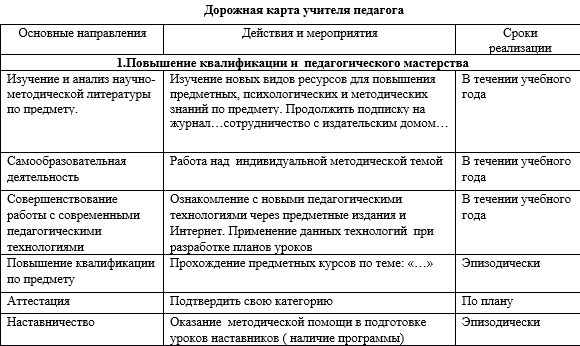 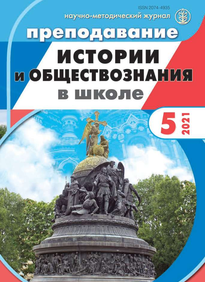 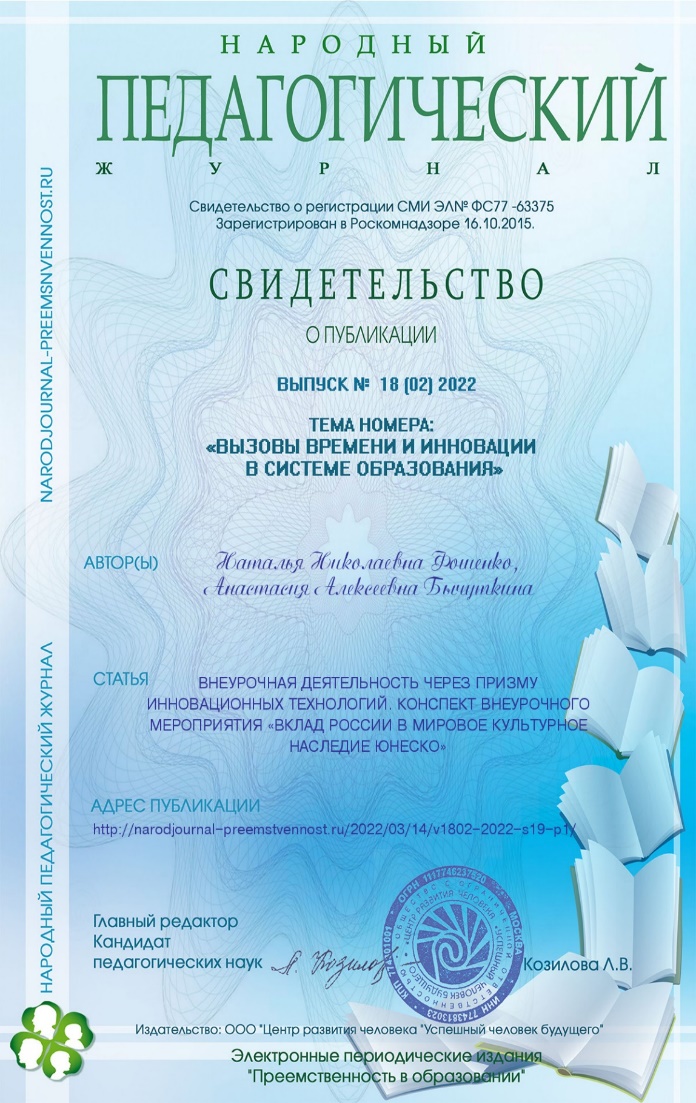 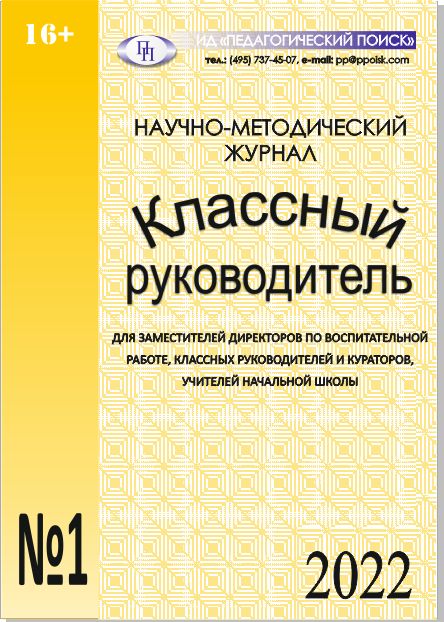 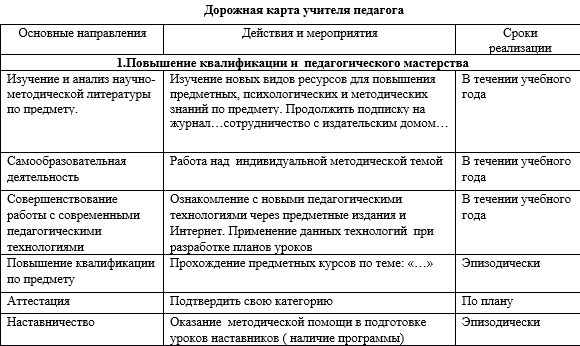 «Нравственное воспитание обучающихся на уроках истории и обществознания».
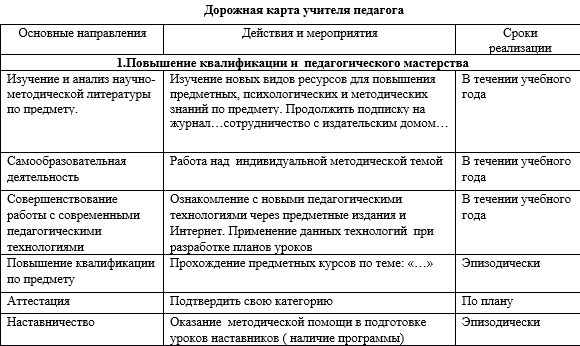 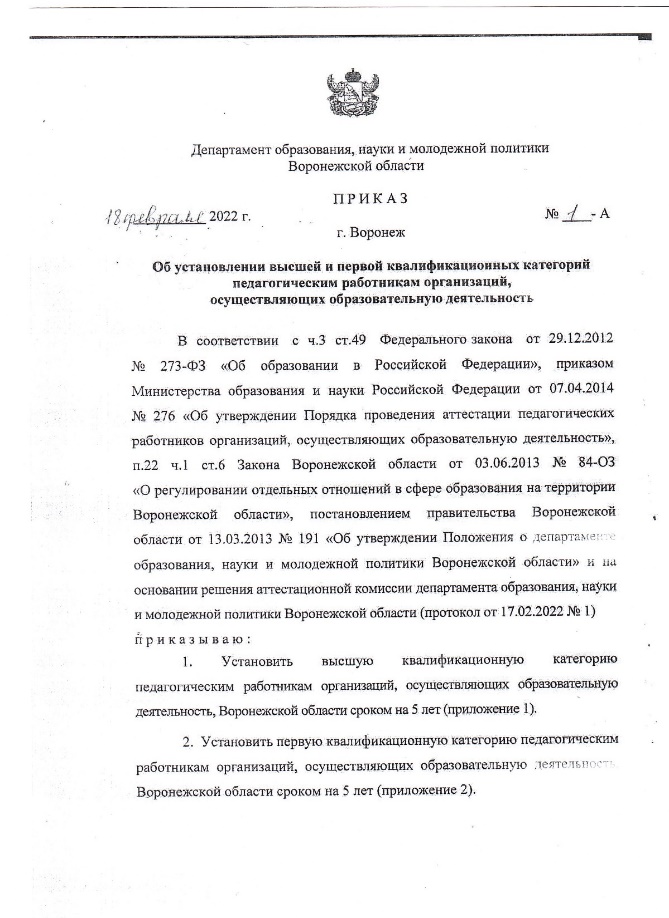 Курсы:
1.Удостоверение о повышении квалификации по программе: «Финансовая грамотность в истории» 24 ч Москва № 06939-2021-У-РАНХиГС -114 от 07.12.2021
2. Удостоверение о повышении квалификации по программе: Диагностика и коррекция основных видов отклоняющегося поведения детей и подростков»72 ч.  Автономная некоммерческая организация дополнительного образования «Академия непрерывного образования», город Воронеж 362416457961  № 3878 от 20.04.2022
3. Теоретические и практические механизмы преподавания курса «Основы духовно- нравственной культуры народов России» в соответствии с ФГОС ООО» Удостоверение о повышении квалификации. Автономная некоммерческая организация дополнительного образования «Академия непрерывного образования», город Воронеж.  № 3536 от 15.11.2021Удостоверение 362415164902
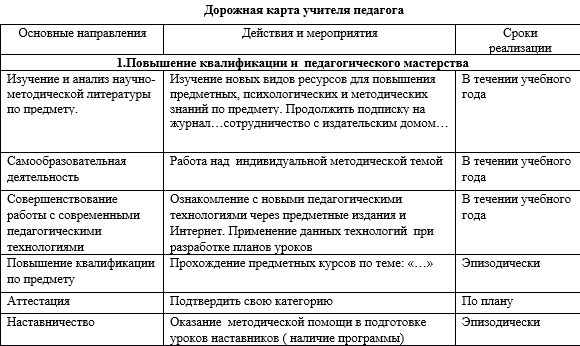 3
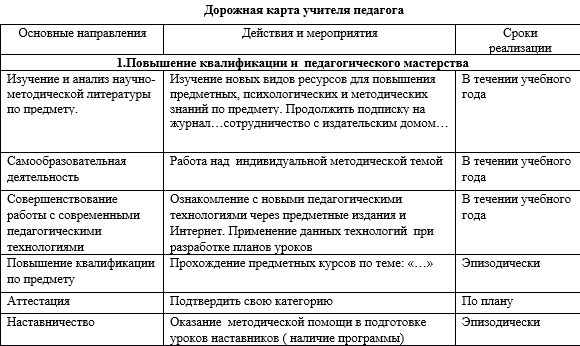 Приказ ОУ № 155 от 30.08.2021
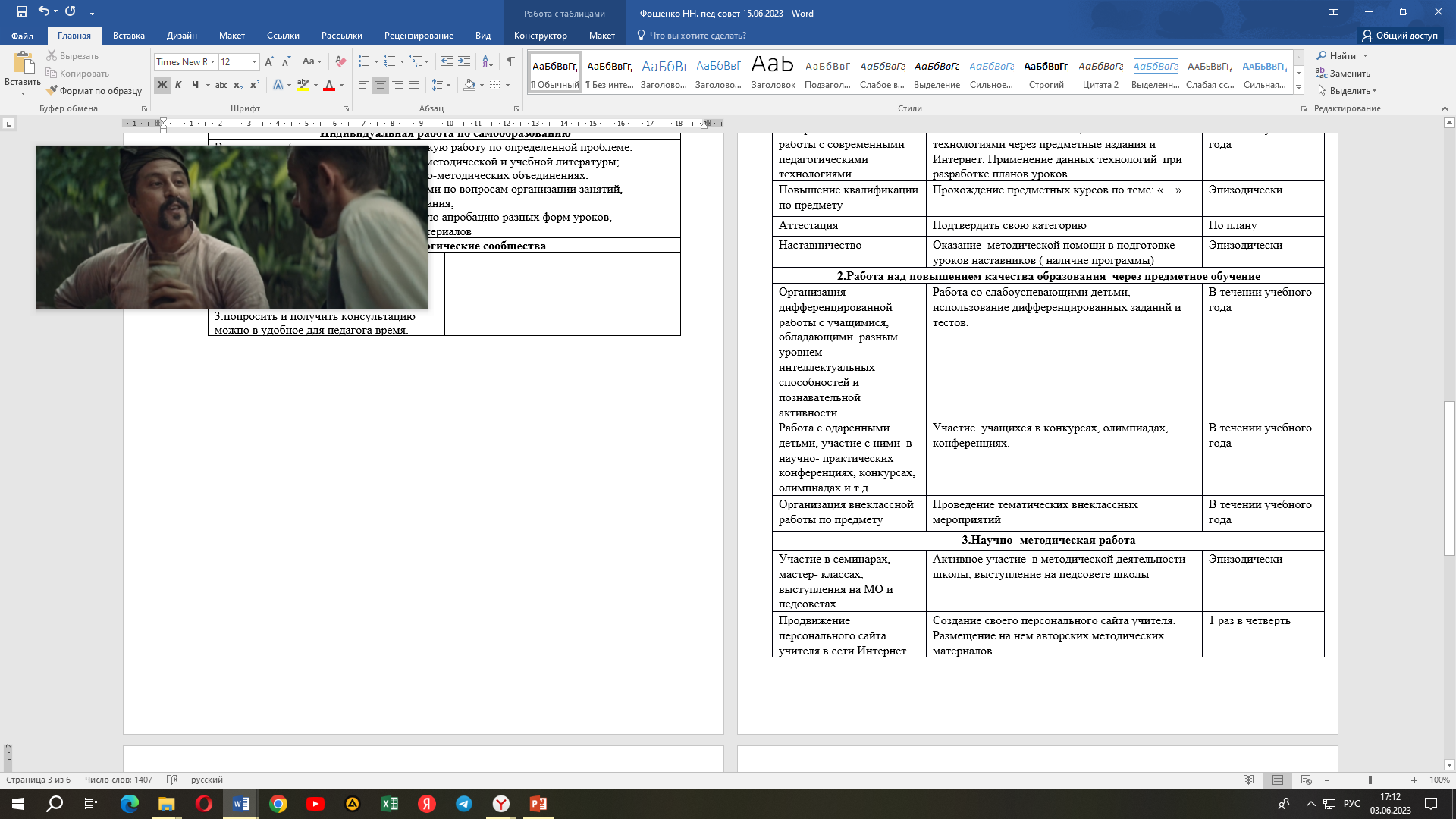 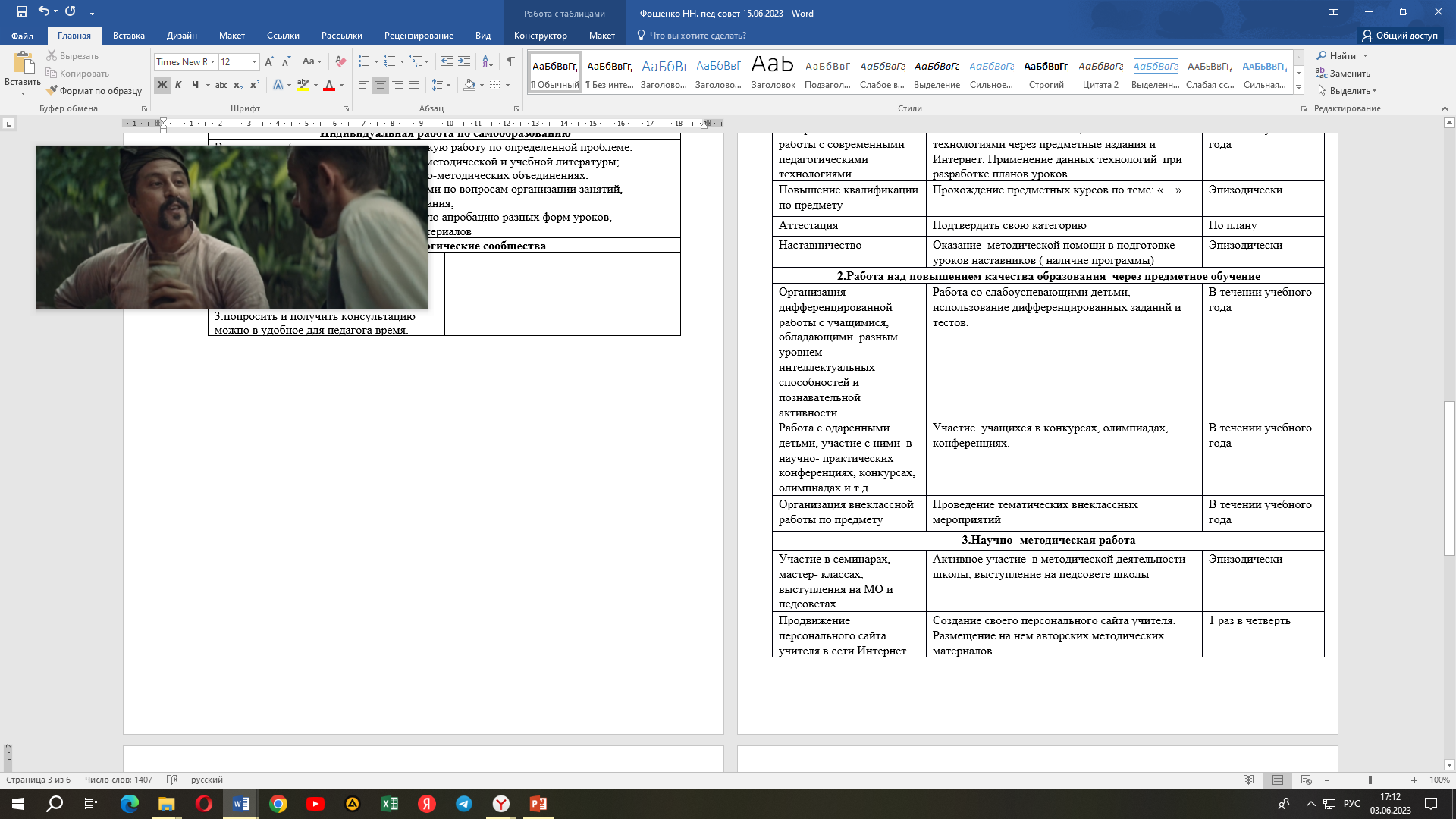 В рамках декады Мужества,  было проведено внеклассное мероприятие, посвященное Дню Героев Отечества для 8-х классов. 09.12.2020. Так как в 2021-2022 учебном году были введены ограничения по проведению массовых мероприятий, поэтому данная работа проводилась по классам. 
Цель: Расширение знаний учеников о героических страницах истории нашего Отечества и воспитание патриотизма, гражданственности, чувства гордости и уважения к историческому прошлому Родины.
В ходе подобной работы, учащиеся расширили свои знания о празднике Героев Отечества, испытывая чувства гордости за славные подвиги лучших граждан во имя Отечества.                                                                          
Урок Мужества был проведен для учащихся 11-х классов, посвященный 79-й годовщине освобождения Воронежа от немецко-фашистскими захватчиков (19.01.2022)
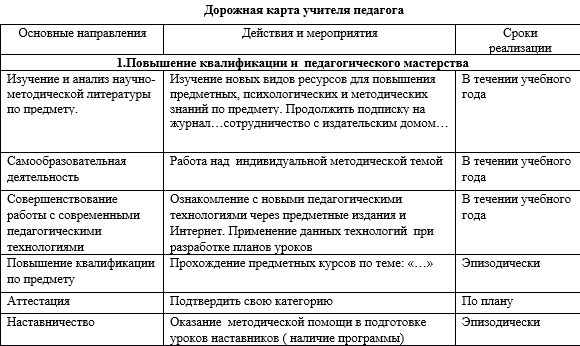 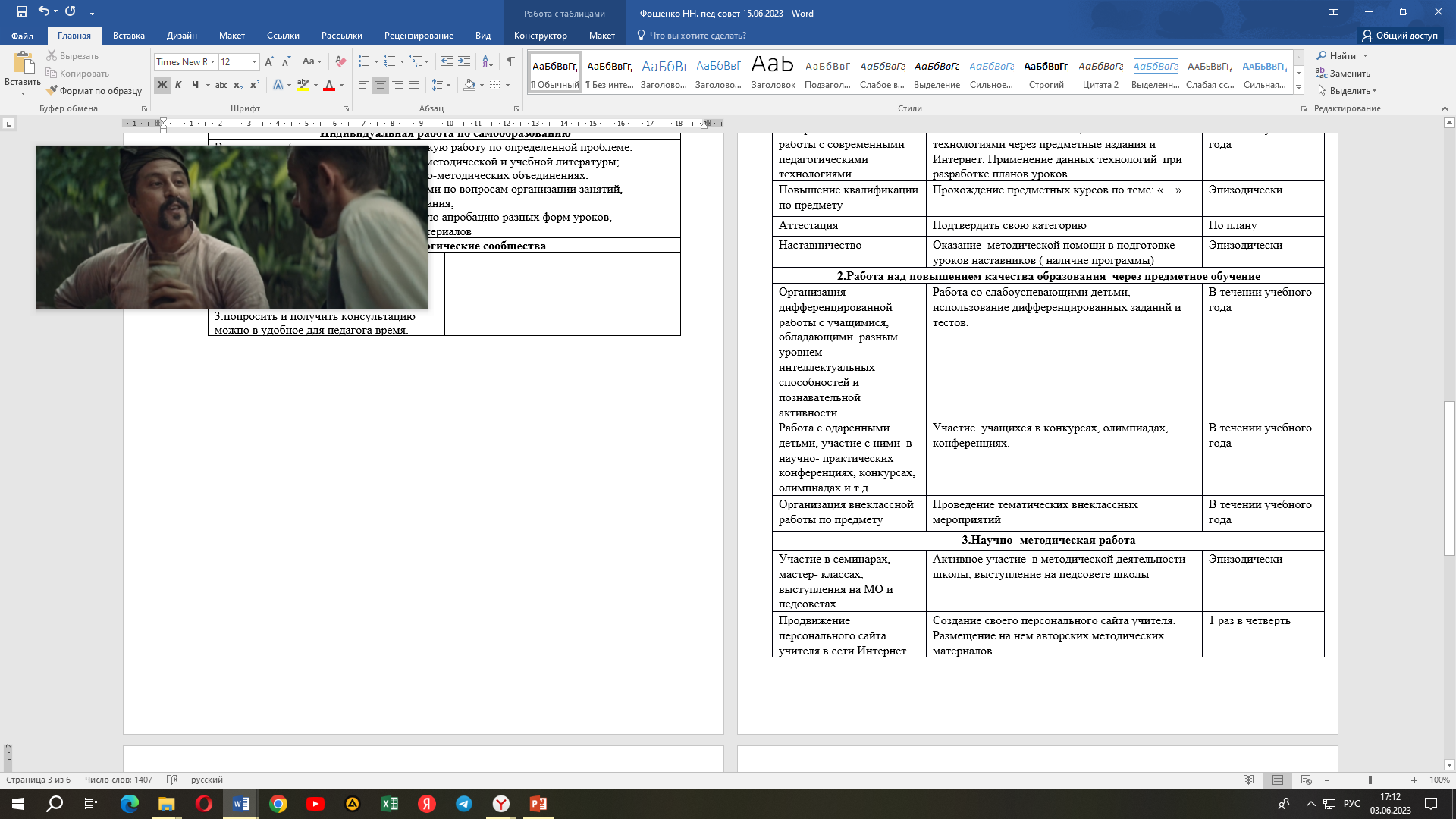 Конкурсы учащихся:
1.Международный творческий конкурс «Вот моя деревня, вот мой дом родной» Фошенко Татьяна 9Б Диплом, 3 степени ЮНЕСКО Приказ № 452, от 03.12.2021 республика Татарстан
2. Международный творческий конкурс «Вот моя деревня, вот мой дом родной» Ичетовкина Яна 7 В Диплом, лауреата ЮНЕСКО Приказ № 452, от 03.12.2021 республика Татарстан
3. Международный творческий конкурс «Вот моя деревня, вот мой дом родной» Баркалова Софья 7 А Диплом, 3 степени ЮНЕСКО Приказ № 452, от 03.12.2021 республика Татарстан
4. Городской конкурс фотографий, обучающихся ОУ «Доброта в объективе» Филозоп Софья 11 кл Диплом 3 место Пр.  №1375/01-02 от 19.12.2021
5. Городская интеллектуальная онлайн-  игра ( квиз) по профилактике вредных привычек в образовательной среде «Наш выбор»  учащиеся 8 А класса Грамота 3 место Пр.  от 20.11.2021 № 1324/01-02 Управление образования и молодежной политики администрации городского округа города Воронежа
6. Открытая городская заочная конференция «Героев помним имена»:  Кабанов Глеб 11 а .; Клевцов Андрей 11 а ; Обухов Илья 11 а ; Шушков Антон  11 а Сертификат участника МБОУ СОШ № 94 им. Генерала Лизюкова А. И. Пр. № 1440/01-02 от  21.12.2021
7. Городской конкурс исследовательских и инженерно – технических проектных работ «Цифровая трансформация» Филозоп Софья 11 кл 1 место Пр  № 1355/01-02 Управление образования и молодежной политики
8. Открытый городской конкурс медиапроектов «Волшебный город» Панин Матвей 8а 2 место Пр  № 446/01-02 Управление образования и молодежной политики
9. Военно- патриотическая игра-квест «Малый Сатурн», учащиеся 11 кл: Маркина Настя, Христокян Александр, Иванов Егор Сертификат участия ПР  УОиМП от 17.01.2022  № 190/01-02
10. Городская музейно- историческая онлайн- викторина «Три ордена Александра Невского ко дню всех российских орденов» учащиеся 8 В    Благодарность за участие команде «Благодарные потомки» Пр №110 –од от 22.11.2021 МБУК ЦВПВ «Музей- диорама»
11. Городской конкурс ребусов, загадок и кроссвордов по БДД, Фошенко Таня 9б 1 место Пр 21.12.2021 «№1444/01-02 Управление образования и молодежной политики администрации городского округа города Воронежа
12. Участие в проведении   Международного телемоста с Гимназией г. Сморгонь Республика Беларусь подготовка учащихся с докладом и презентацией   Лукина Алина, Филозоп Соня 11 кл Пр  ОУ» Гимназия им. И. С. Никитина» №228 от 10.11.2021
13. Синема-квиз «Война шагнула на большой экран», посвященный 75-летию в Великой Отечественной войне 1941-1945 год Победители: Победитель Нассих Дунья, Олейник Алёна-11 кл Управление образования и молодежной политики администрации городского округа г Воронежа, Приказ УО иМП от 20.09.2021 № 1140/01-02
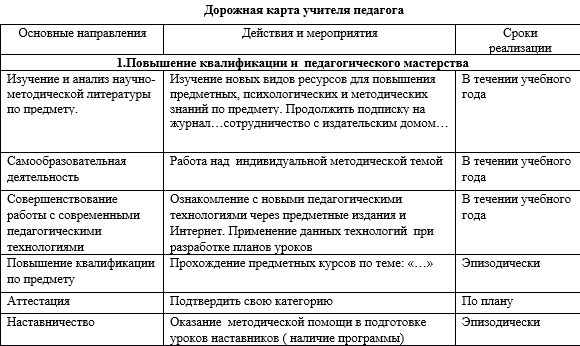 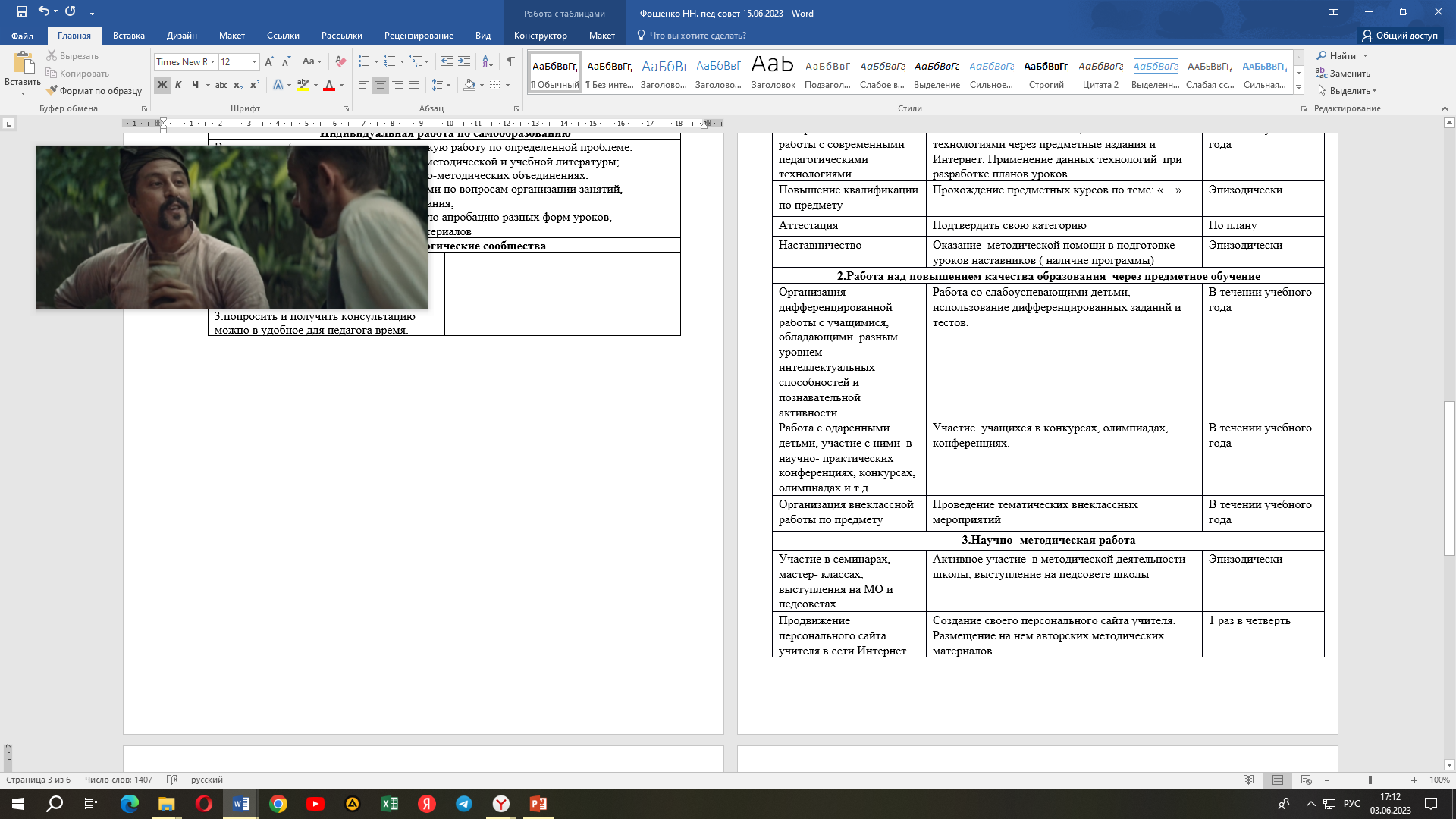 14. XIII научно- практическая конференция «Культурное наследие и современное общество» Винокурова Арина 7 Б 1 место Пр №  18/01-од от 18.02.2022 МБОУ СОШ № 83
15. Международная научно - практическая конференция «От школьного проекта- к профессиональной карьере» Ковьяр Катя 10а Грамота и сертификат участника ЮНЕСКО Электронная публикация, Март 2022, Саратов, Исполнит. Директор «Ассоциированных школ ЮНЕСКО» Ларионова Н. Б.
16. Всероссийский научно-практический форум  «Проблемы гуманитарных наук и образования в современной России» 
на гуманитарном факультете ВГПУ 11-23 апреля 2022 года Карибов Александр 10б
З место +Сертификат участника ВГПУ, 16 апреля 2022
17. XXXVI Конференция НАУ ВГУ  Новохатько Иван 10 а Сертификат  участника ВГУ, 10 апреля 2022 Почетная грамота   Приказ  ректора ФГБОУ ВО ВГУ № 0264 от 11.04.2022 Е. Е. Чупандина
17. Всероссийский дистанционный конкурс «Россия- загадочная страна» Верховцева Настя 11 кл. Министерство образования и науки Республики Хакасия. МБОУ «Гимназия» г. Черногорска, 2022
18. Всероссийский дистанционный конкурс «Россия- загадочная страна» Шипилов Никита 7 кл.
Сертификат ЮНЕСКО Министерство образования и науки Республики Хакасия. МБОУ «Гимназия» г. Черногорска, 2022
19. Всероссийский дистанционный конкурс «Россия- загадочная страна» Васильева Таня 11 кл. Грамота –призер ЮНЕСКО Министерство образования и науки Республики Хакасия. МБОУ «Гимназия» г. Черногорска, 2022
20. Всероссийский дистанционный конкурс «Россия- загадочная страна» Ишинова Арина 10 кл. Грамота –призер ЮНЕСКО Министерство образования и науки Республики Хакасия. МБОУ «Гимназия» г. Черногорска, 2022
21. Межрегиональный экологический фестиваль детско- юношеского творчества «Белая Береза» Лауреат 1 степени Холодкова Вера , 7 кл, Лауреат 1 степени  Муратова Ирина, 7 кл,Заместитель Министра образования Омской области  Л. Н. Жукова
22. Виртуальная галерея научно-исследовательских, технических, творческих проектов учащихся «Наука. Техника. Творчество и Креатив (ВиНТТиК)»  Филозоп Соня 2 место  ЮНЕСКО МАОУ «Академический лицей» г. Магнитогорск  Смушкевич Л. Н. 
23. Республиканский конкурс детского рисунка имени Касима Аскаровича Давлеткильдеева  (посвященного Году культурного наследия народов России) Петров Савелий 7 класс -3 Место, Ишинова Арина  10 класс -3 Место ЮНЕСКО Министерство образования и науки республики Башкортостан, Г.Уфа, 2022г.
24. Благодарность   учащейся Лукиной Алине 11 класс за участие в открытой городской конференции «Я – гражданин России» среди учащихся ОУ ВГУ, юридический факультет, декан юр.фак. Ю. Н. Старилов 31.03.2022
25. Сертификат участия Христокян А. 11 кл за активное участие в конкурсе исследовательских проектов «Холокост-память и предубеждение» МКУ городского округа города Воронеж «Центр развития образования и молодежных проектов» Пр МКУ ЦРО иМП № 22-0 от 17.05.2022
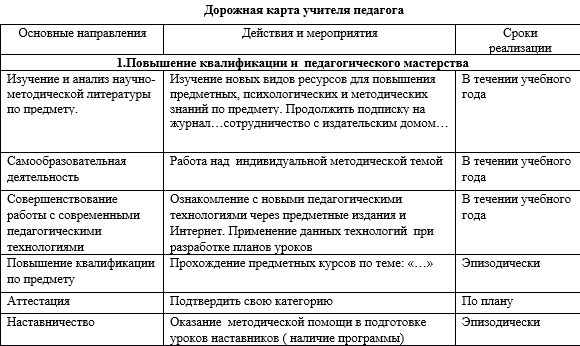 Протокол пед совета ОУ 
№5 от  08.06.2021
Развитие интеллектуально - познавательных способностей учащихся через игровые технологии в урочной и внеурочной деятельности
https://foshenko2015.wixsite.com/mysite
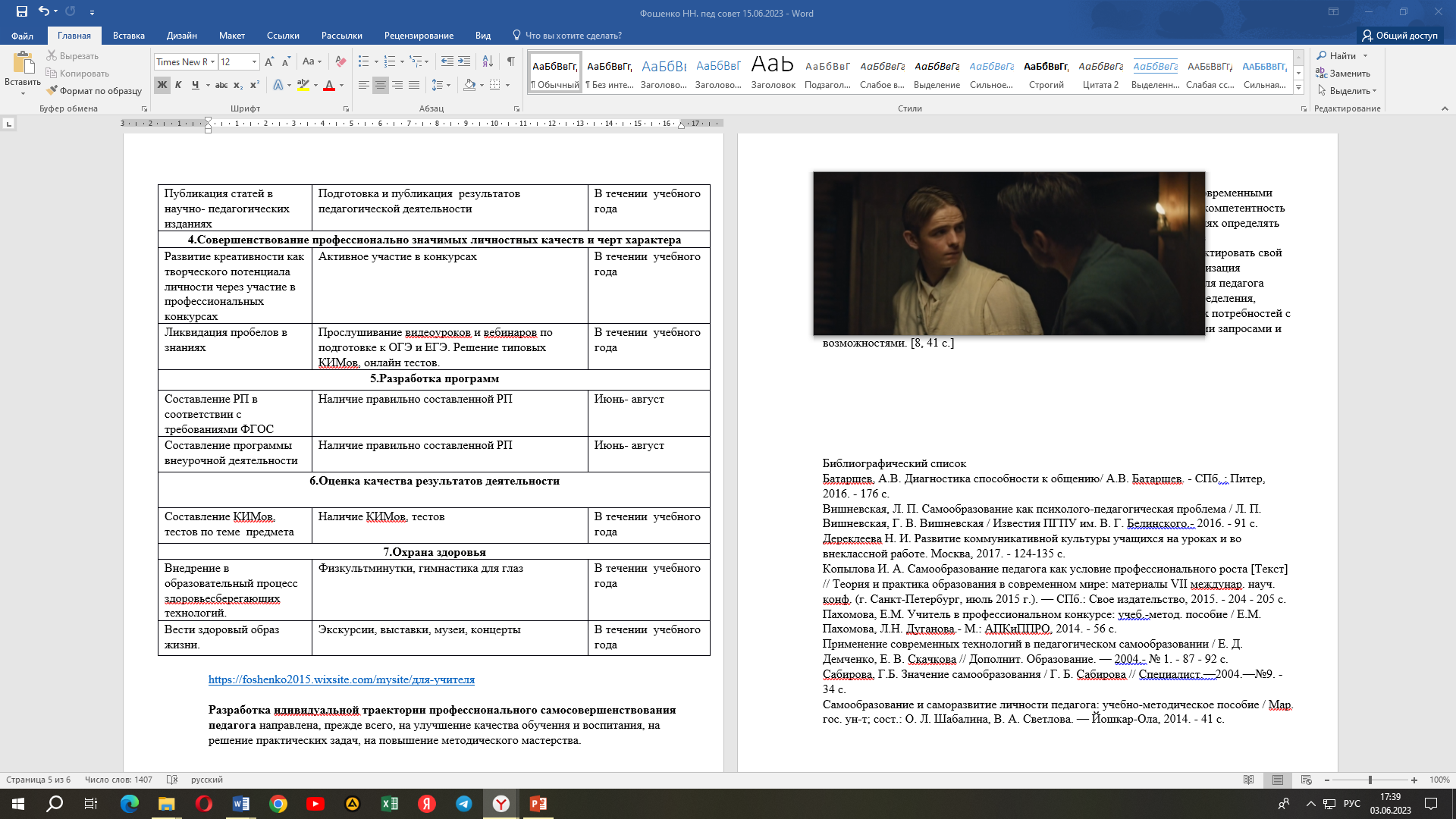 Публикации и конференции:
1.Научная статья. «Дистанционное обучение в рамках информатизации современного образования в среднем и старшем». Департамент образования, науки и молодежной политики Воронежской области.  Государственное Бюджетное учреждение Дополнительного профессионального Образования Воронежской области «Институт развития образования им. Н. Ф. Бунакова» ВЕСТНИК ВИРО ВЫПУСК ( Памяти Ю. А. Савинкова) Под ред. А. Ю. Митрофанова. Воронеж, 2022 УДК 37.0 БКК 74.04
2. Свидетельство о публикации Выпуск № 18 (02) 2022 Народный педагогический журнал Тема номера: Вызовы времени и инновации в системе образования» Авторы: Фошенко Н. Н и Бычуткина А. А. Статья: Внеурочная деятельность через призму инновационных технологий» Конспект внеурочного мероприятия «Вклад России в мировое культурное наследие ЮНЕСКО» Свидетельство о  публикации.
3.Сертификат участника круглого стола VI Всероссийской межшкольной языковой научно- практической конференции «Наука. Языки. Будущее», посвященной Году науки и технологий в РФ статья «Непопулярность профессии учителя как одна из проблем современной системы образования» ЮНЕСКО Уфа, декабрь 2021
4. Сертификат участника IV (IX) Всероссийской научно- практической конференции имени академика К. А. Валиева выступление на тему: «Участие в конкурсах по истории и обществознанию как способ развития интеллектуально- познавательных способностей детей»г. Мамадешь, 2022 МБОУ «Лицей №2» им ак. К. А. Валиева. 
5.Сертификат участия в работе IX Всероссийской научно-  методической конференции «Современные технологии непрерывного обучения школа- вуз» Сертификат участника Воронеж, ВГУИТ, от 19.03.2022
6.Сертификат участия в работе научного круглого стола «Теория и методика обучения истории и обществознания» в рамках Всероссийского научно- практического форума «проблемы гуманитарных наук и образования в современной России» ВГПУ, Пр № 47-вд от 06.04.2022
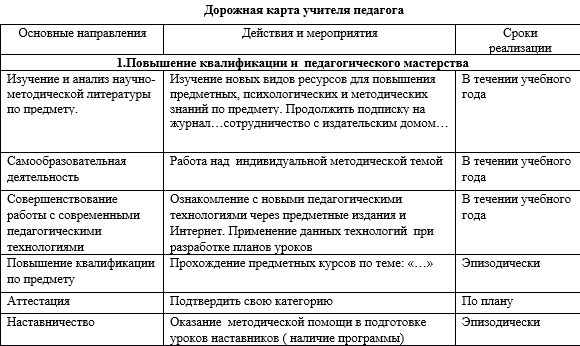 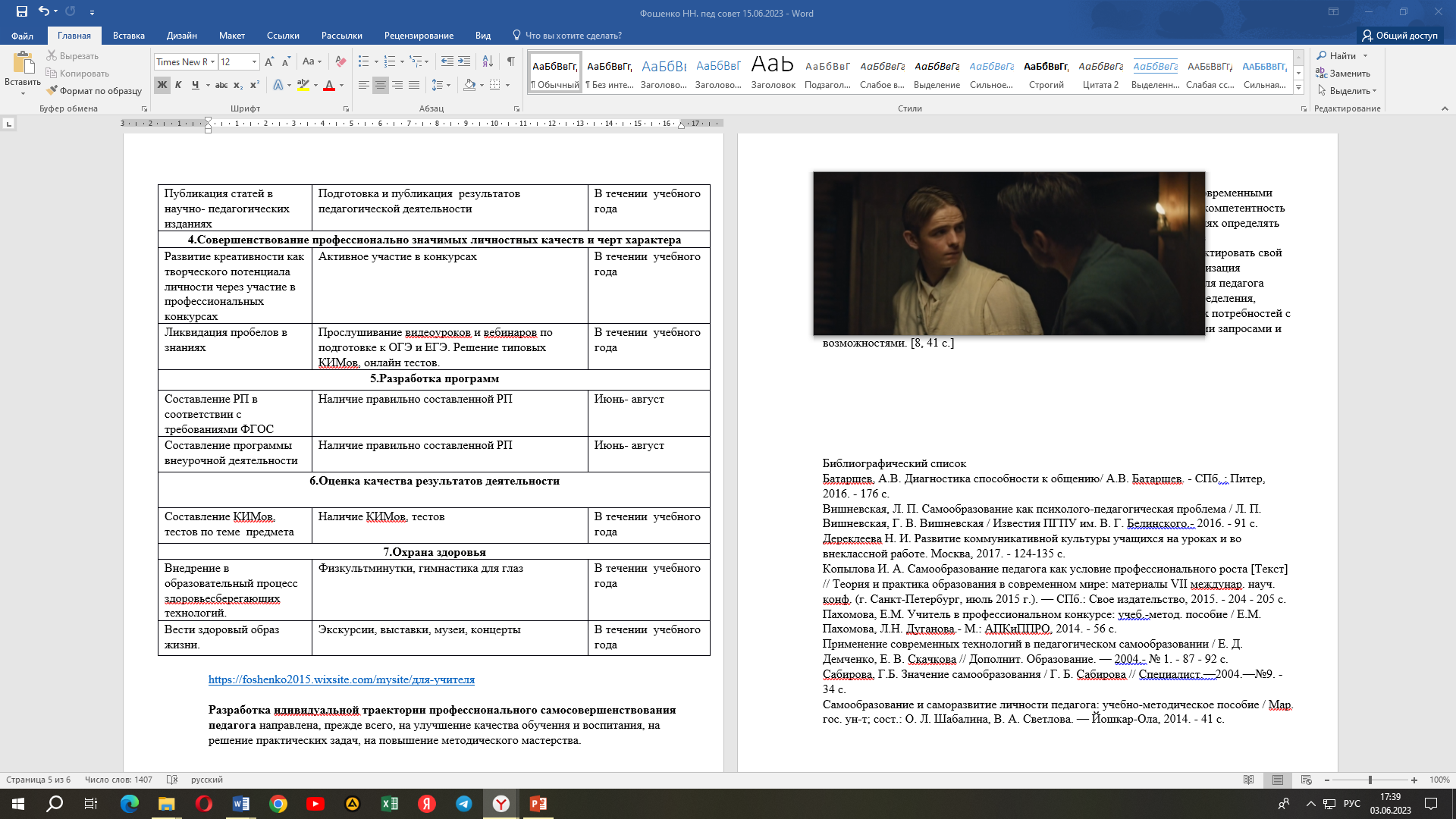 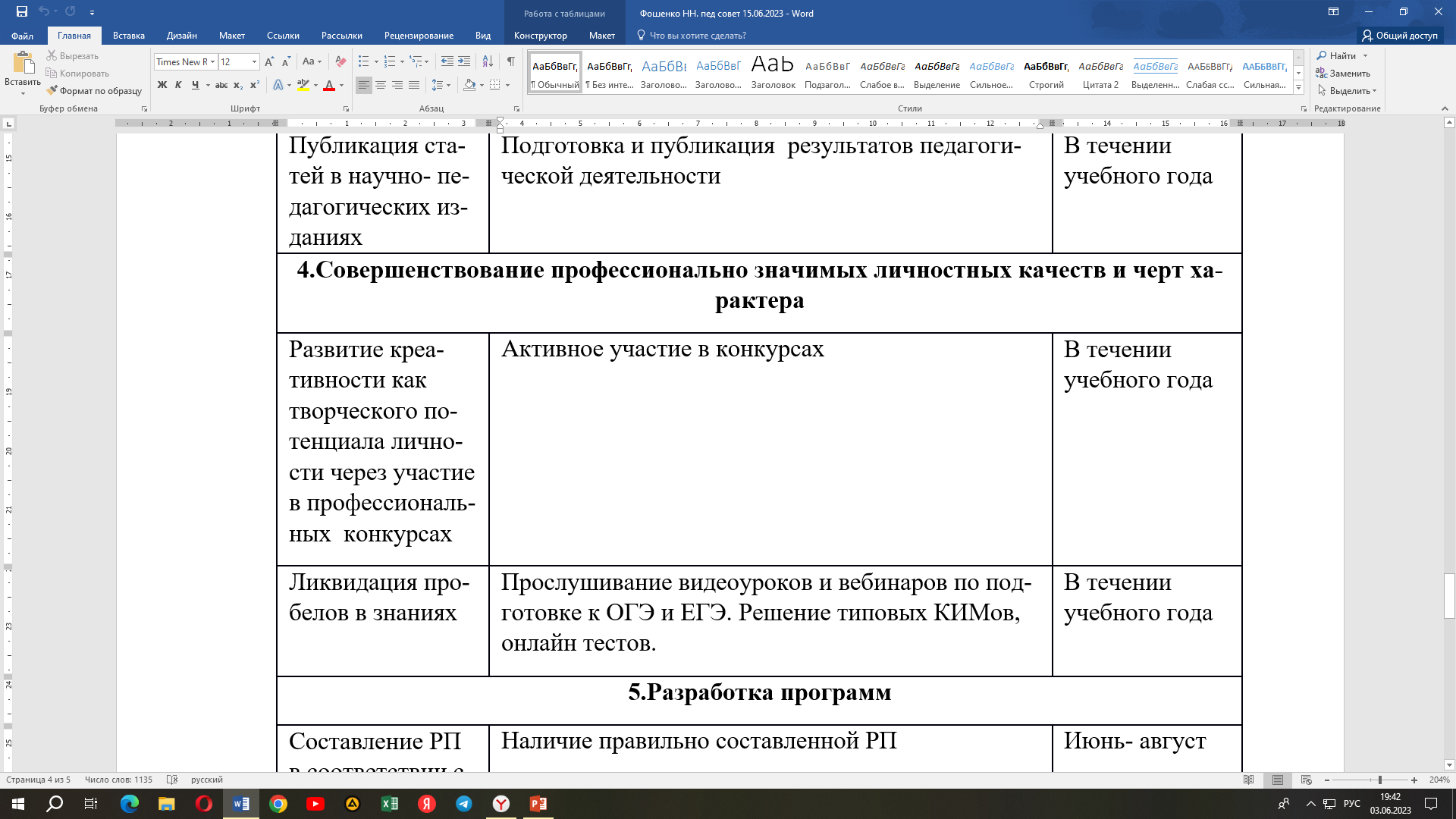 Региональный конкурс  профессионального мастерства  «Педагогический дуэт» (Фошенко Н.Н., Бычуткина А. А.) Протокол № 5 от 01.02.2022 г. Государственное бюджетное учреждение дополнительного профессионального образования Воронежской области «Институт развития образования имени Н.Ф. Бунакова»-2 место
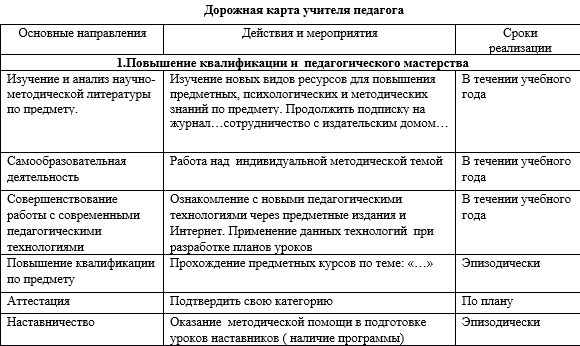 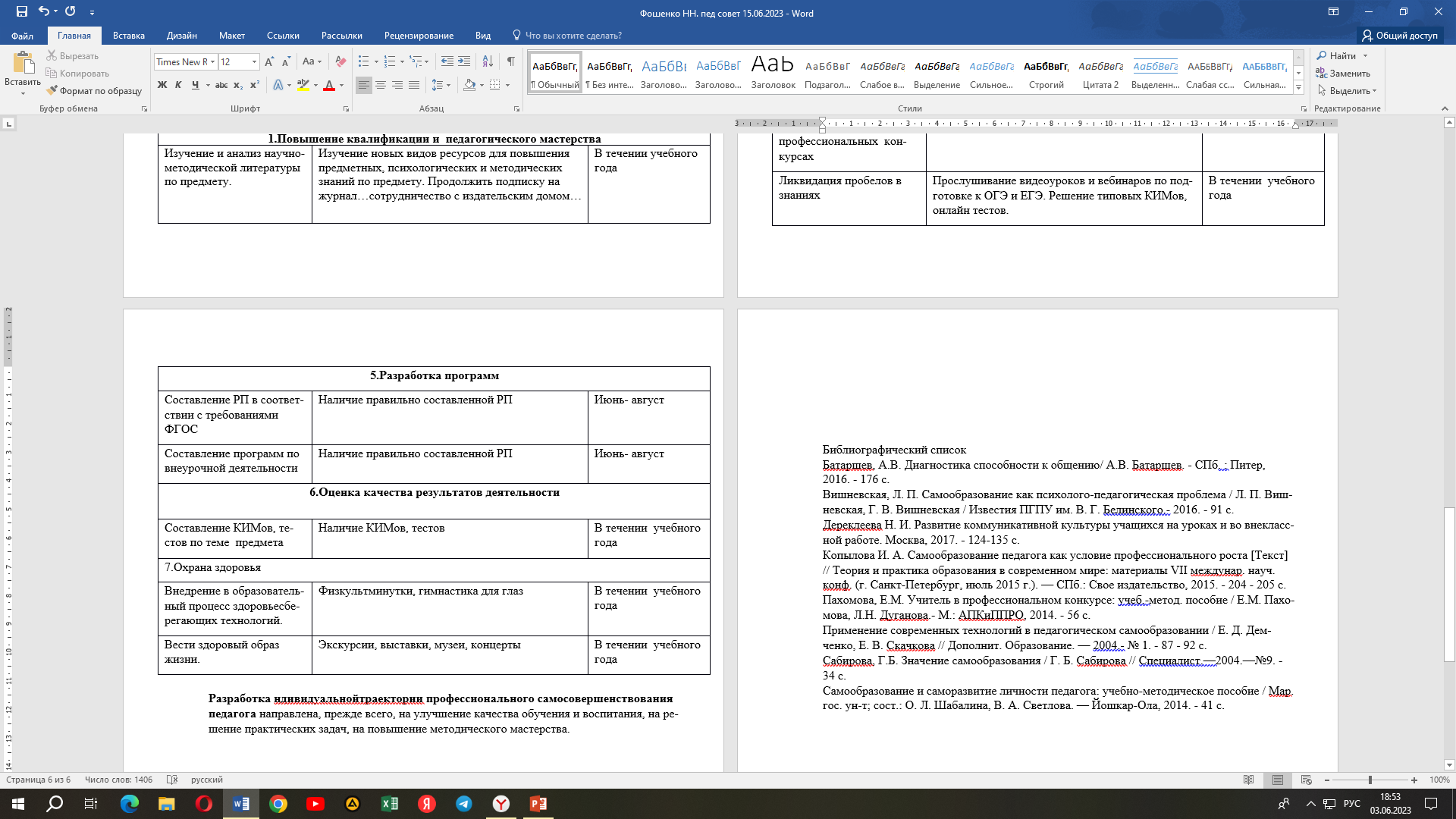